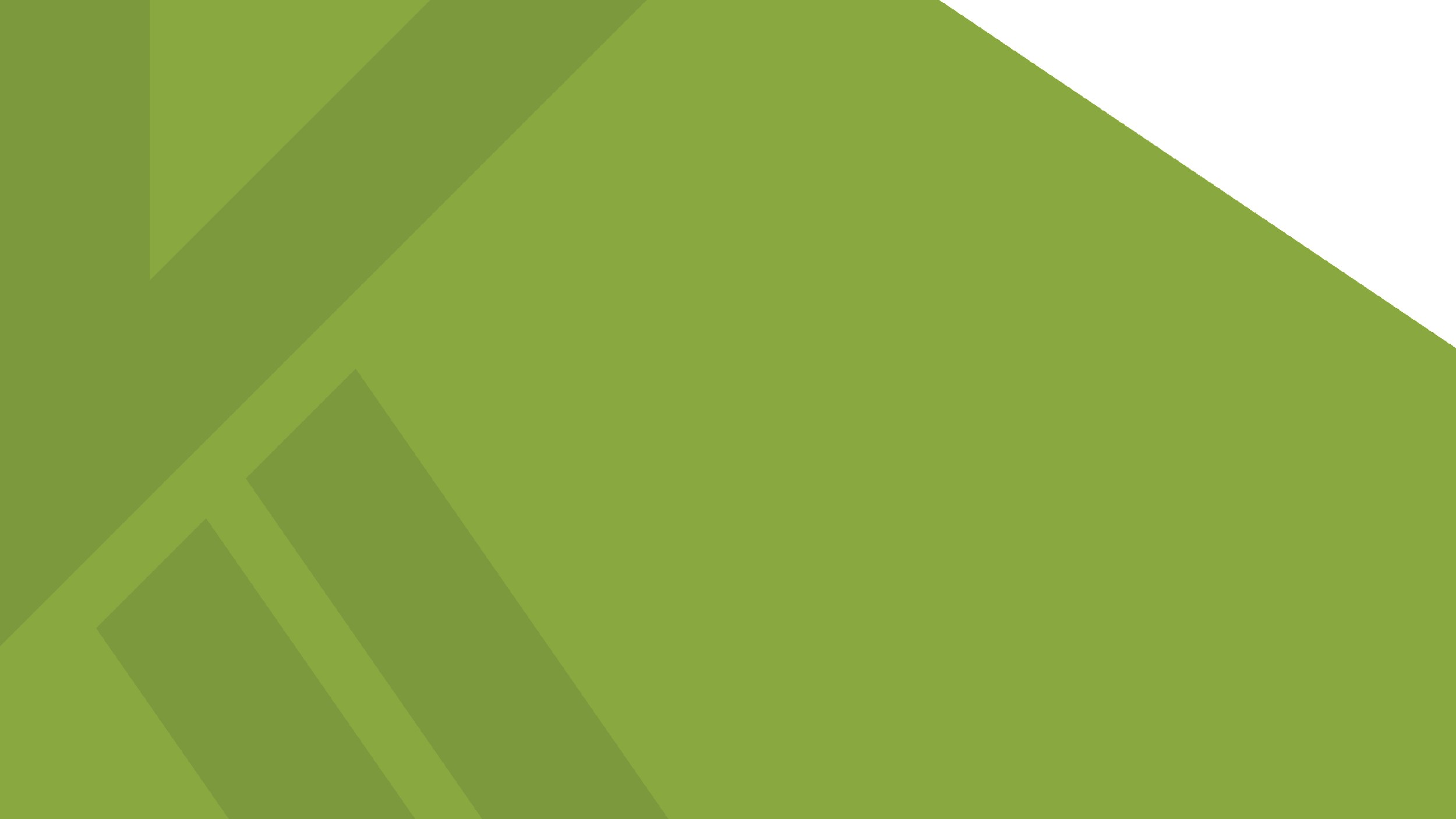 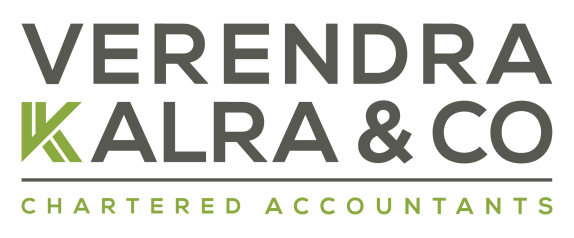 GST Compliances & Recent Updates
November 9, 2024
PRESENTED BY: Raman Juyal & Somya Gupta
MENTORED BY: Verendra Kalra
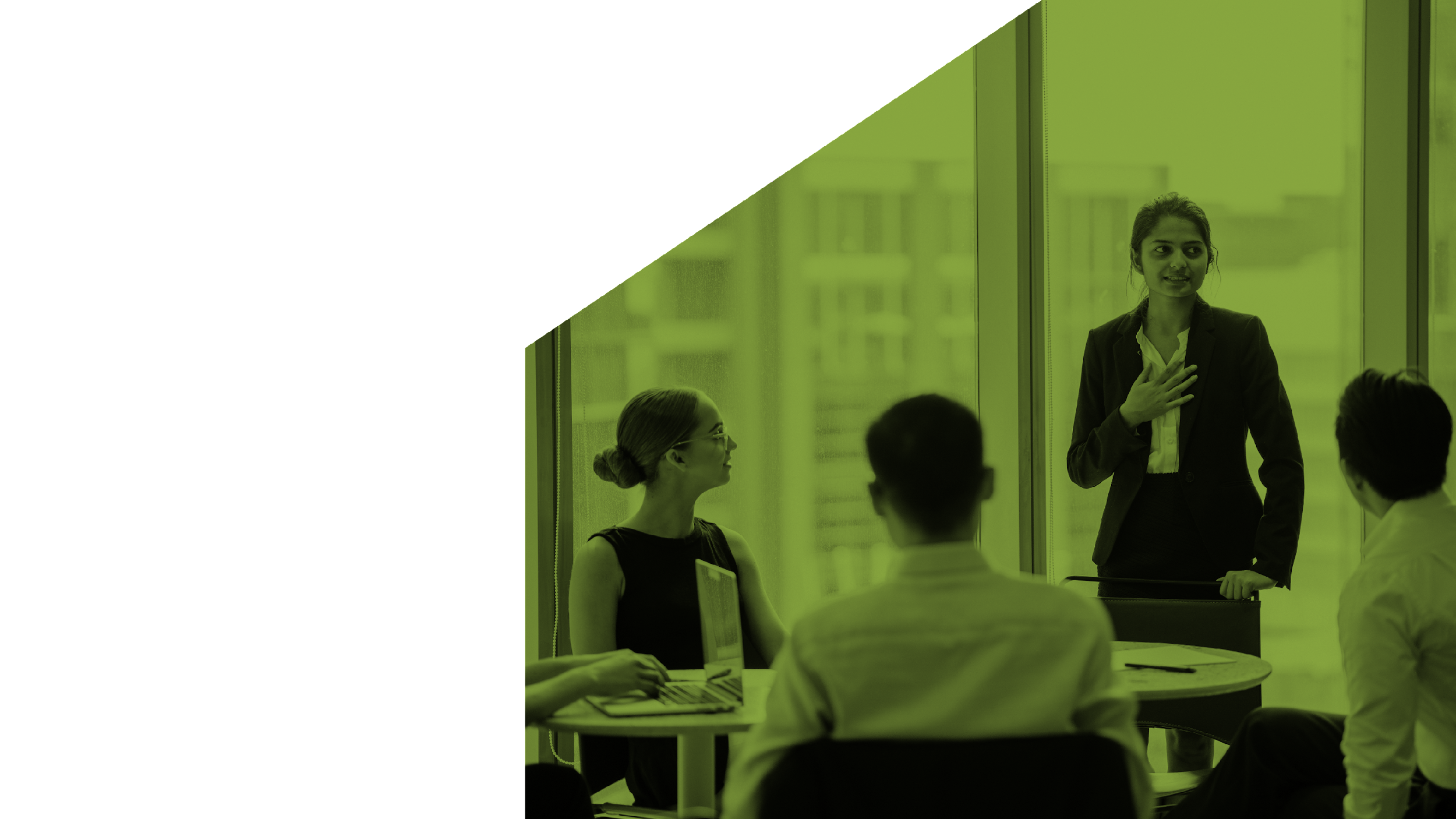 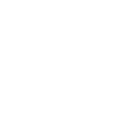 Topic Description
GST Introduction, Compliances & amendments  related to GST.
An overview of GSTR 9 & GSTR 9C
vkalra.com
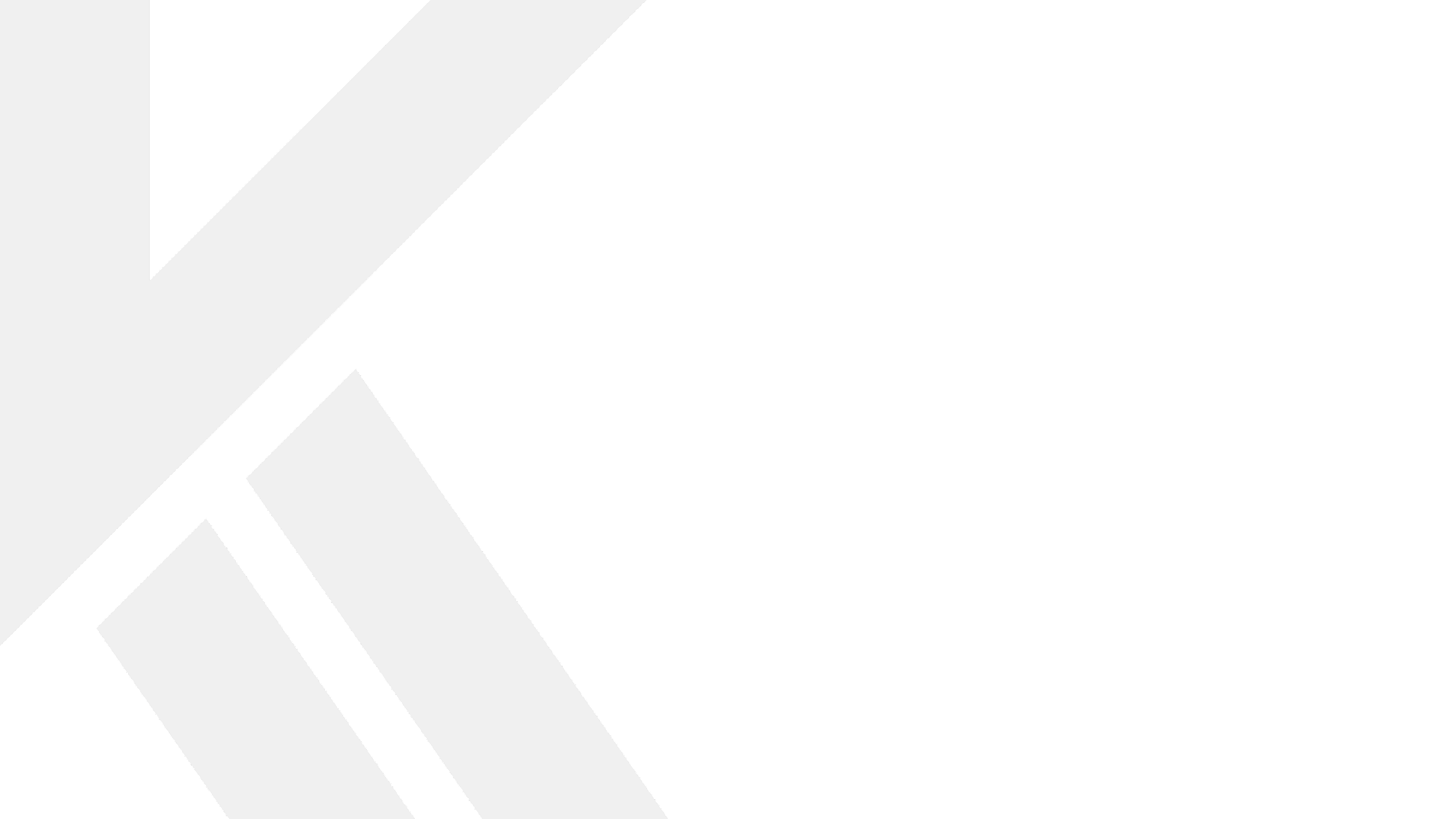 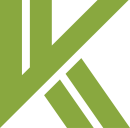 Goods & Services Tax: An Overview
The GST Act consolidates various indirect taxes, such as Central Excise, Service Tax, and VAT, into a single tax system across India.
GST is applied to each taxable supply at every stage, with liability based on destination consumption.
The Act defines a four-tier rate structure: 5%, 12%, 18%, and 28%, as recommended by the GST Council.
Input Tax Credit (ITC) allows registered persons to offset input tax against output liability, preventing tax cascading.
Compliance is enforced through electronic filings, promoting transparency and reducing evasion.
Certain items, like alcoholic liquor and specified petroleum products, remain outside the GST scope.
GST implementation spans the CGST, SGST, IGST, and UTGST Acts for jurisdiction-specific governance.
.
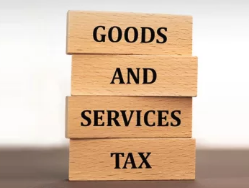 vkalra.com
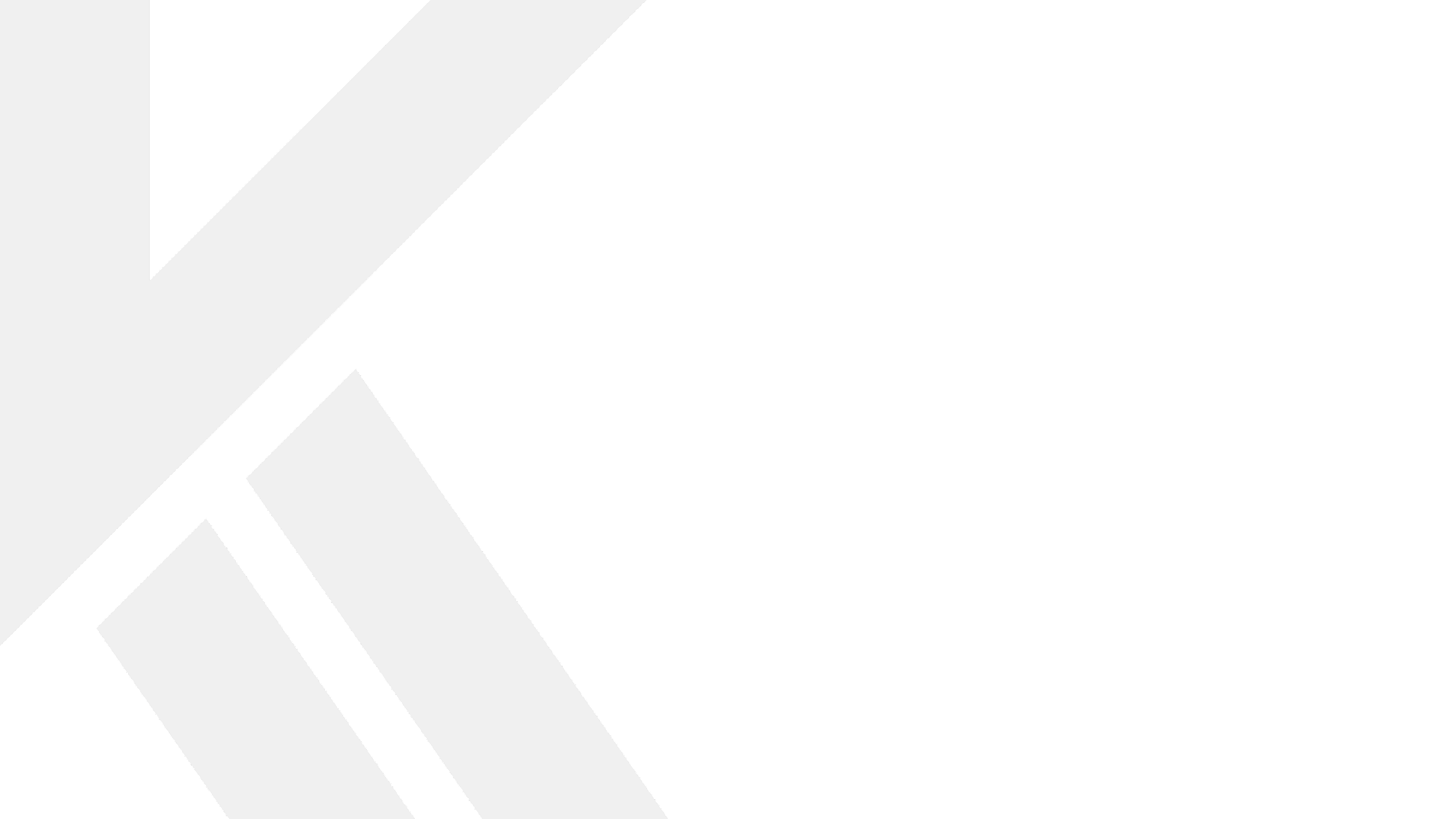 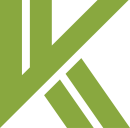 GST in 2017
.
vkalra.com
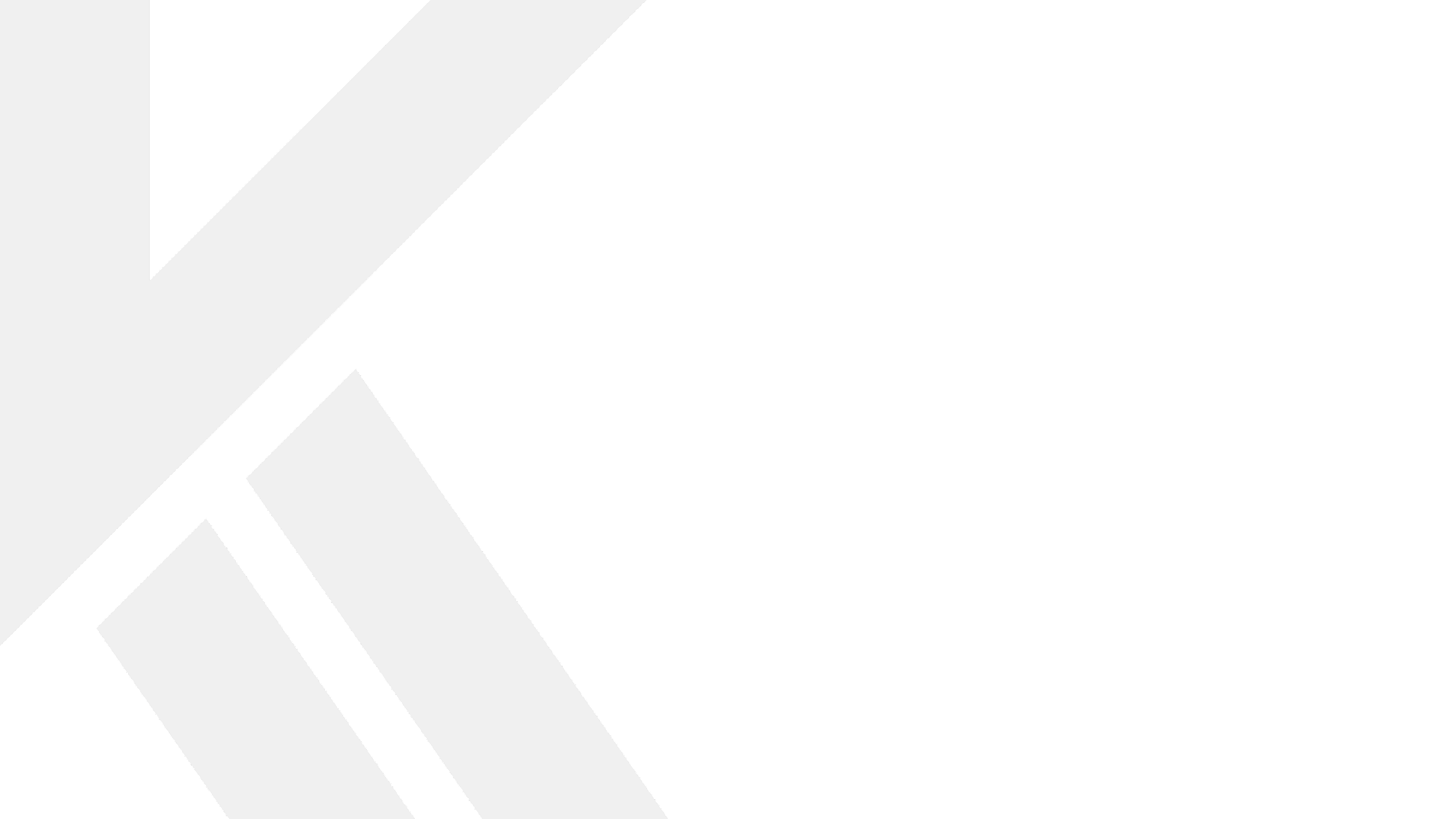 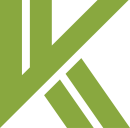 GST in 2024
GSTR – 1A
GSTR - 1
IFF
.
GSTR – 2B
IMS
GSTR – 3B
vkalra.com
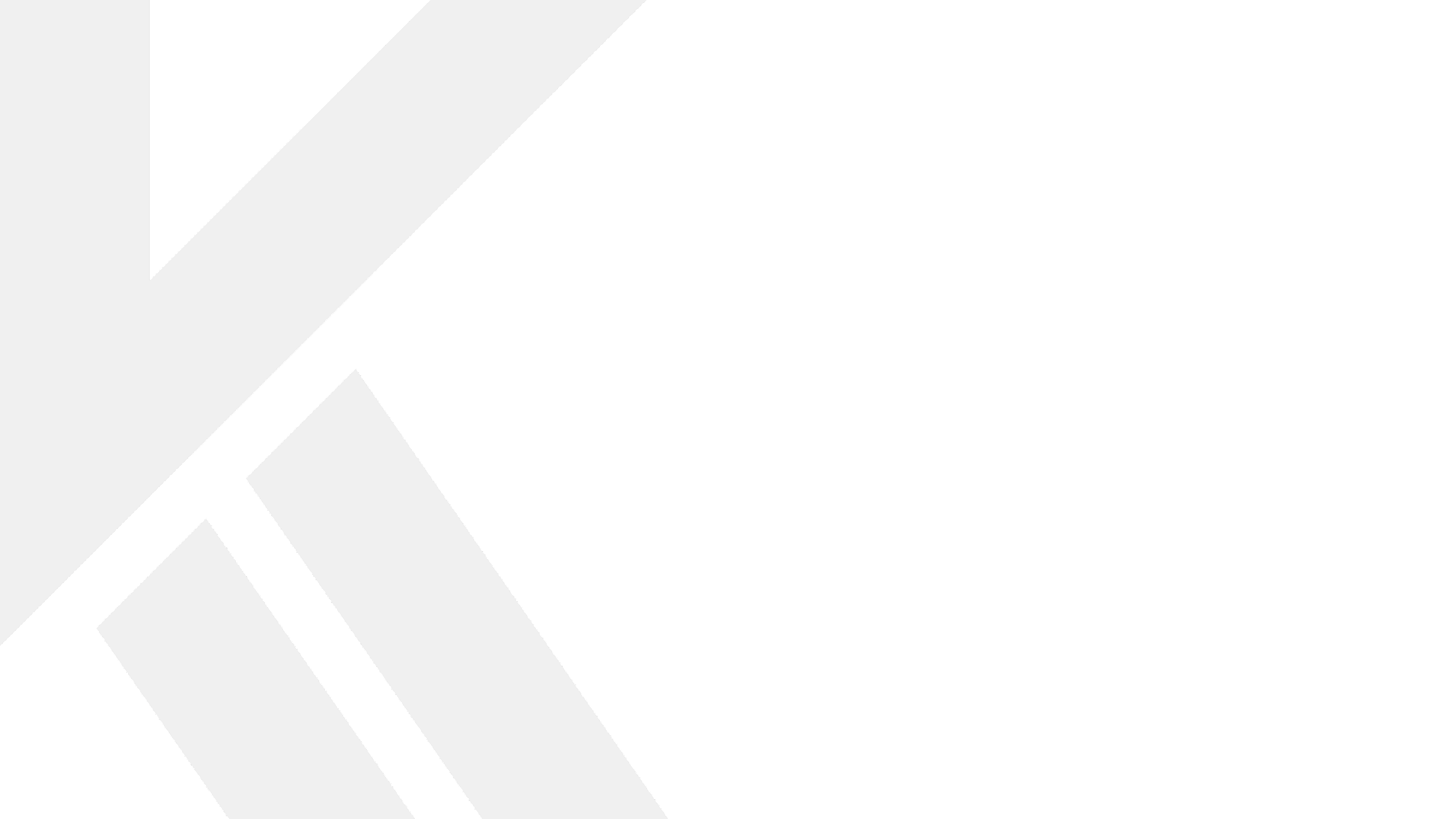 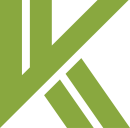 GSTR – 1: Meaning & Amendments
Form GSTR-1 is a monthly/quarterly Statement of Outward Supplies to be furnished by all normal and casual registered taxpayers making outward supplies of goods and services or both and contains details of outward supplies of goods and services.
Every registered person is required to file GSTR-1 irrespective of whether there are any transactions during the period or not.
The following registered persons are not required to file GSTR-1:  1. Input Service Distributor
     2. Composition Dealer
     3. Non – Resident Taxable Person
     4. Suppliers of Online Information and Database Access or Retrieval services (OIDAR)
A Return once filed cannot be revised under GST Act.
.
vkalra.com
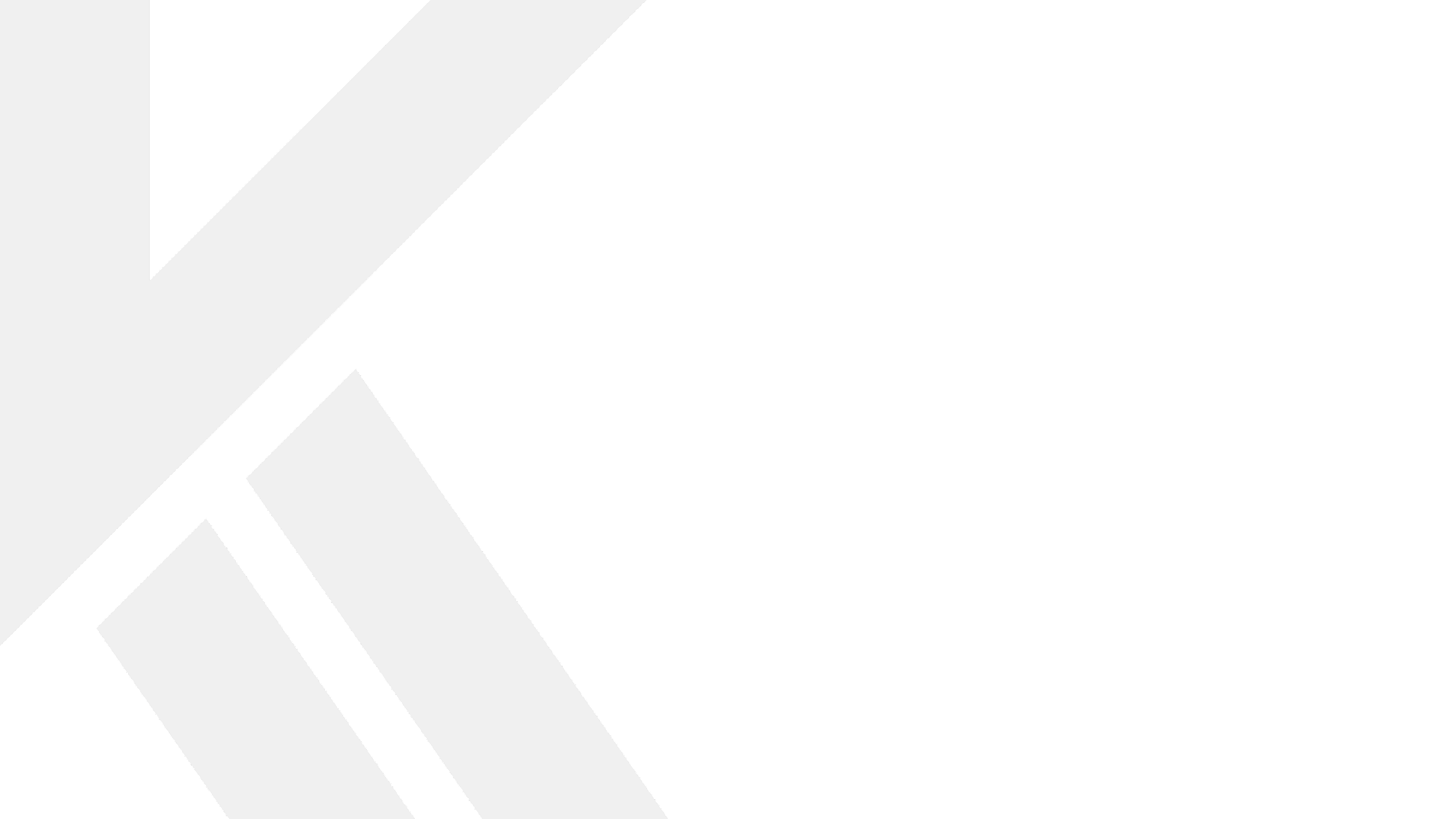 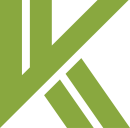 Recent Amendments
.
vkalra.com
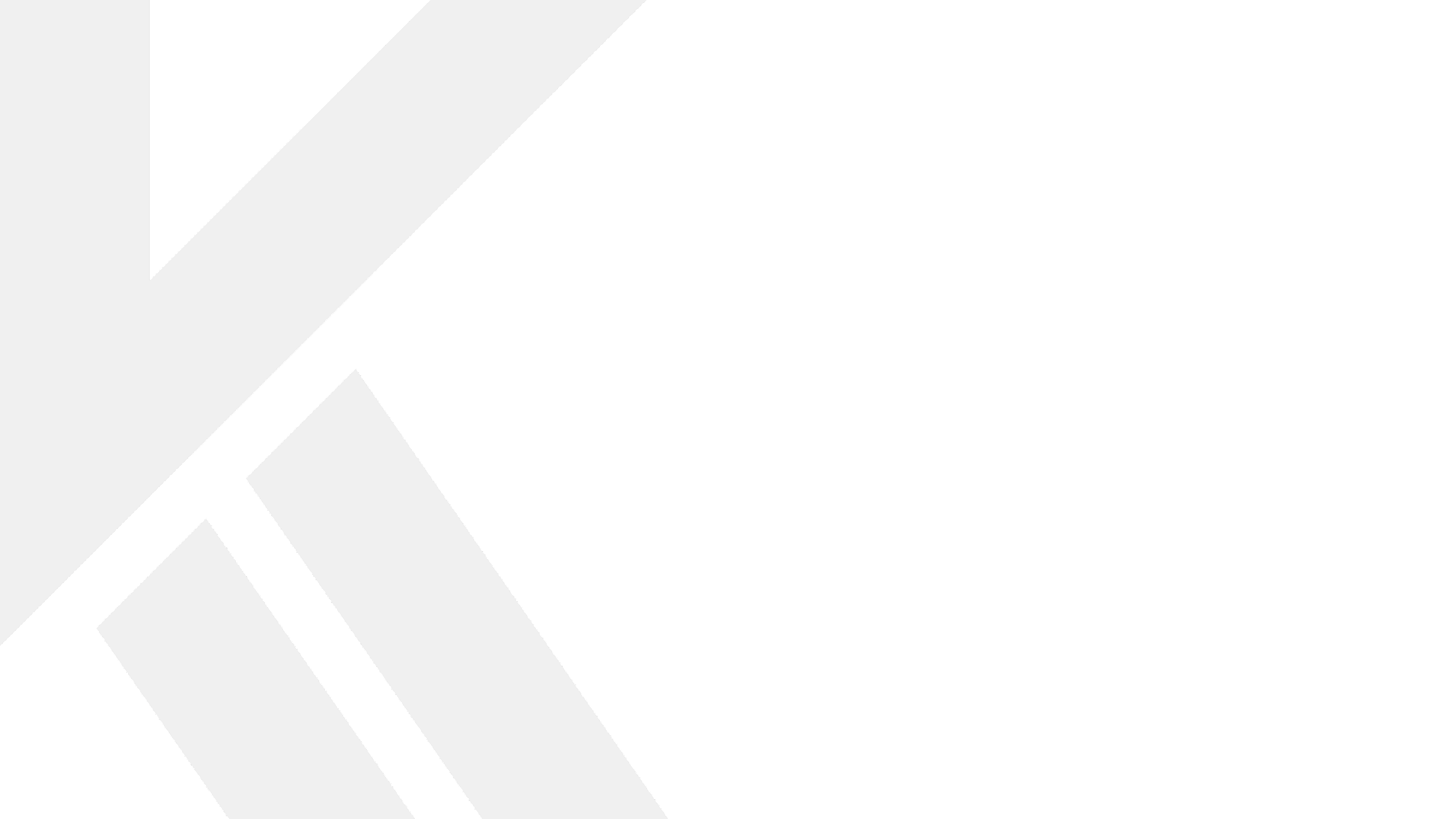 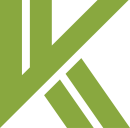 B2CL
.
E-com
Operator
HSN
vkalra.com
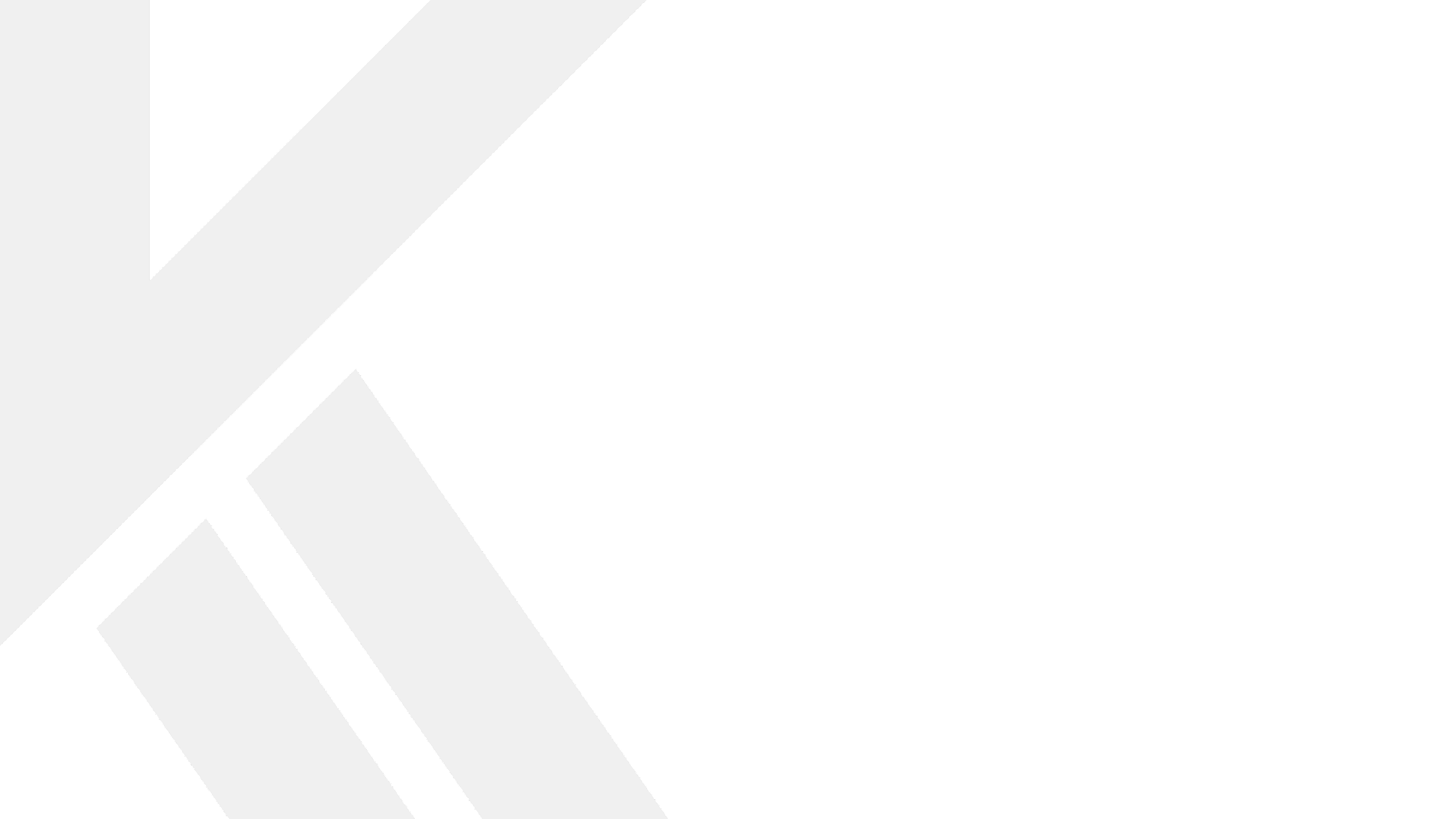 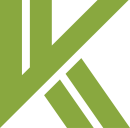 GSTR - 1A
.
GSTR-1A allows a registered taxpayer to update the details of sales for GSTR-1 which was filed earlier.
The form was not in use since 2017 but was reintroduced in July 2024 vide CBIC Notification 12/2024 dated 10th July 2024.
A proviso to Rule 59(1) was added, introducing a new Form GSTR-1A for allowing amendments in the GSTR-1 before filing the GSTR-3B for the relevant period.
vkalra.com
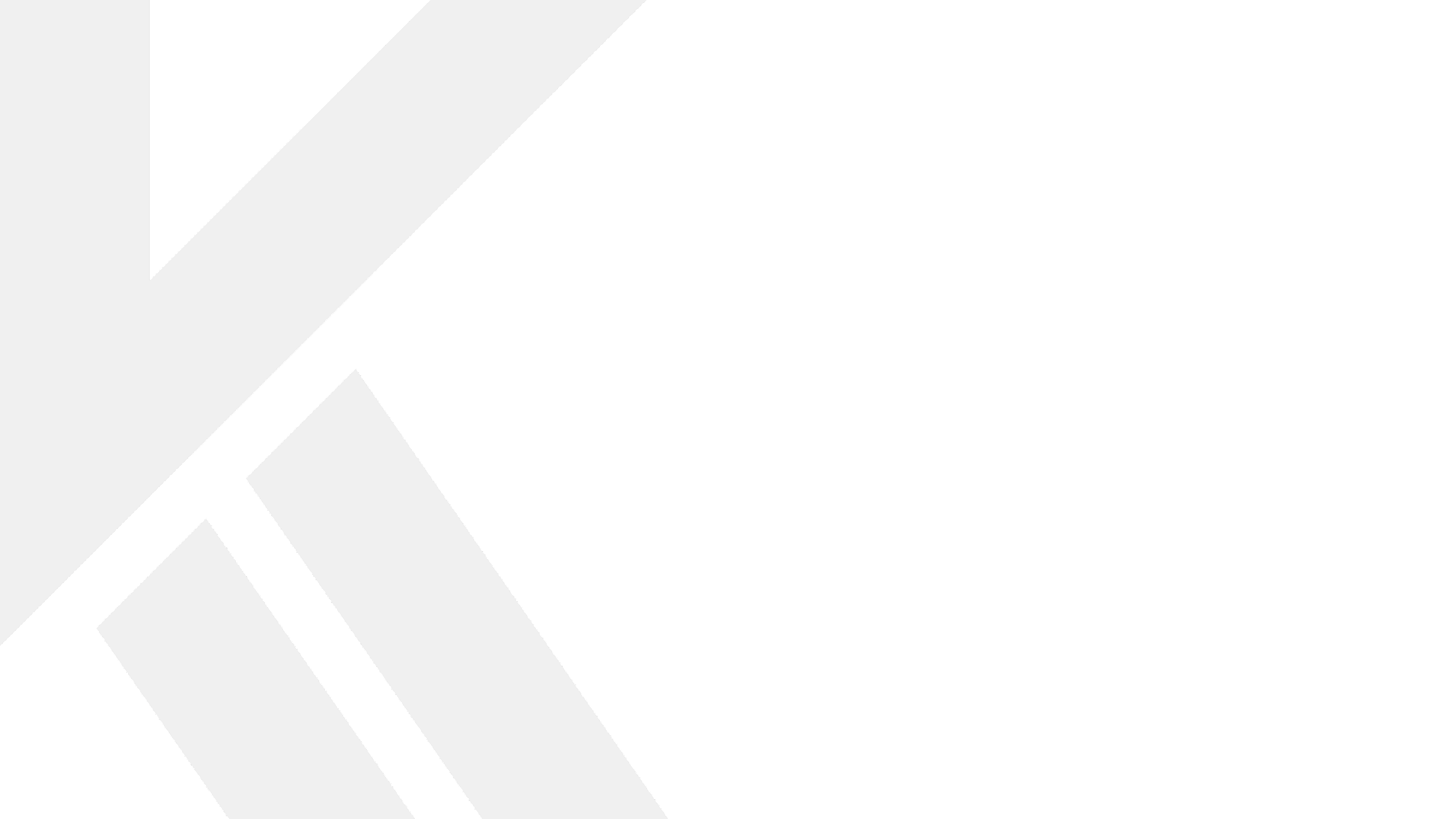 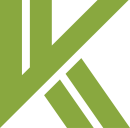 GSTR – 2B
GSTR-2B provides eligible and ineligible Input Tax Credit (ITC) for each month.
Every recipient can generate it on the basis of the GSTR-1 furnished by their suppliers.
The data in GSTR-2B is reported in a manner that allows taxpayers to conveniently reconcile ITC with their own books of accounts and records. 
Rule 36(4): No input tax credit shall be availed by a registered person, unless- 
The supplier has furnished the invoice or debit note details in FORM GSTR-1 [or as amended in FORM GSTR-1A, if applicable] or via the invoice furnishing facility.
the details of [input tax credit in respect of] such invoices or debit notes have been communicated to the registered person in FORM GSTR-2B.
.
vkalra.com
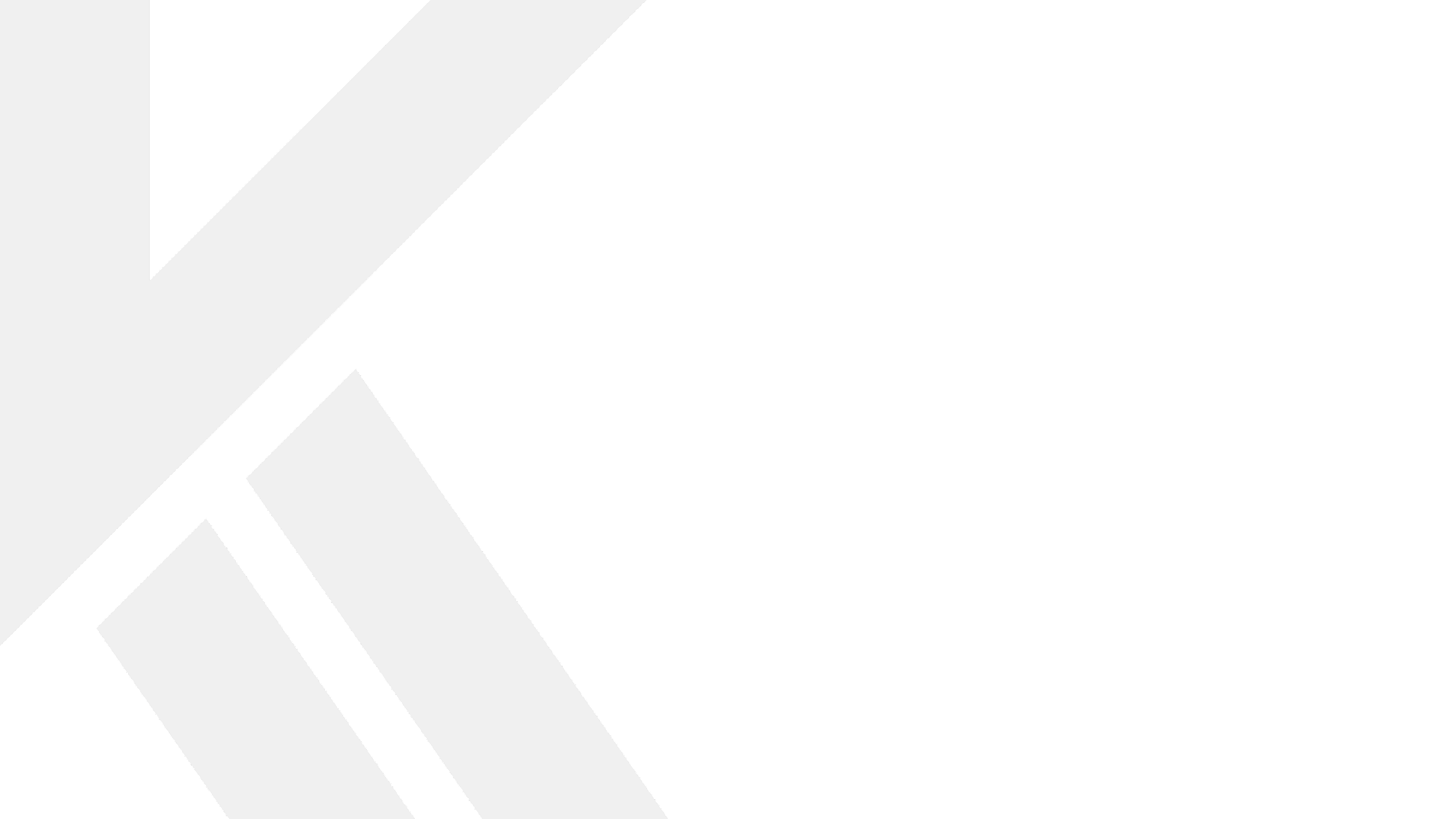 Invoice Management System (IMS)
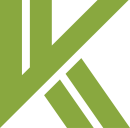 Invoice Management System (IMS) is made available to taxpayers from 14th Oct, 2024.
The new system shall facilitate taxpayers in matching their records/invoices vis a vis issued by their suppliers for availing the correct Input Tax Credit (ITC).
It will allow the recipient taxpayers to either accept or reject an invoice or to keep it pending in the system, which can be availed later.
Following supplies will not go to IMS and will be directly populated in the GSTR 3B – 
Inward RCM supplies where supplier has reported in the Table 4B of IFF / GSTR 1 or GSTR 1A and;
supplies where ITC is not eligible due to section 16(4) of CGST Act
.
vkalra.com
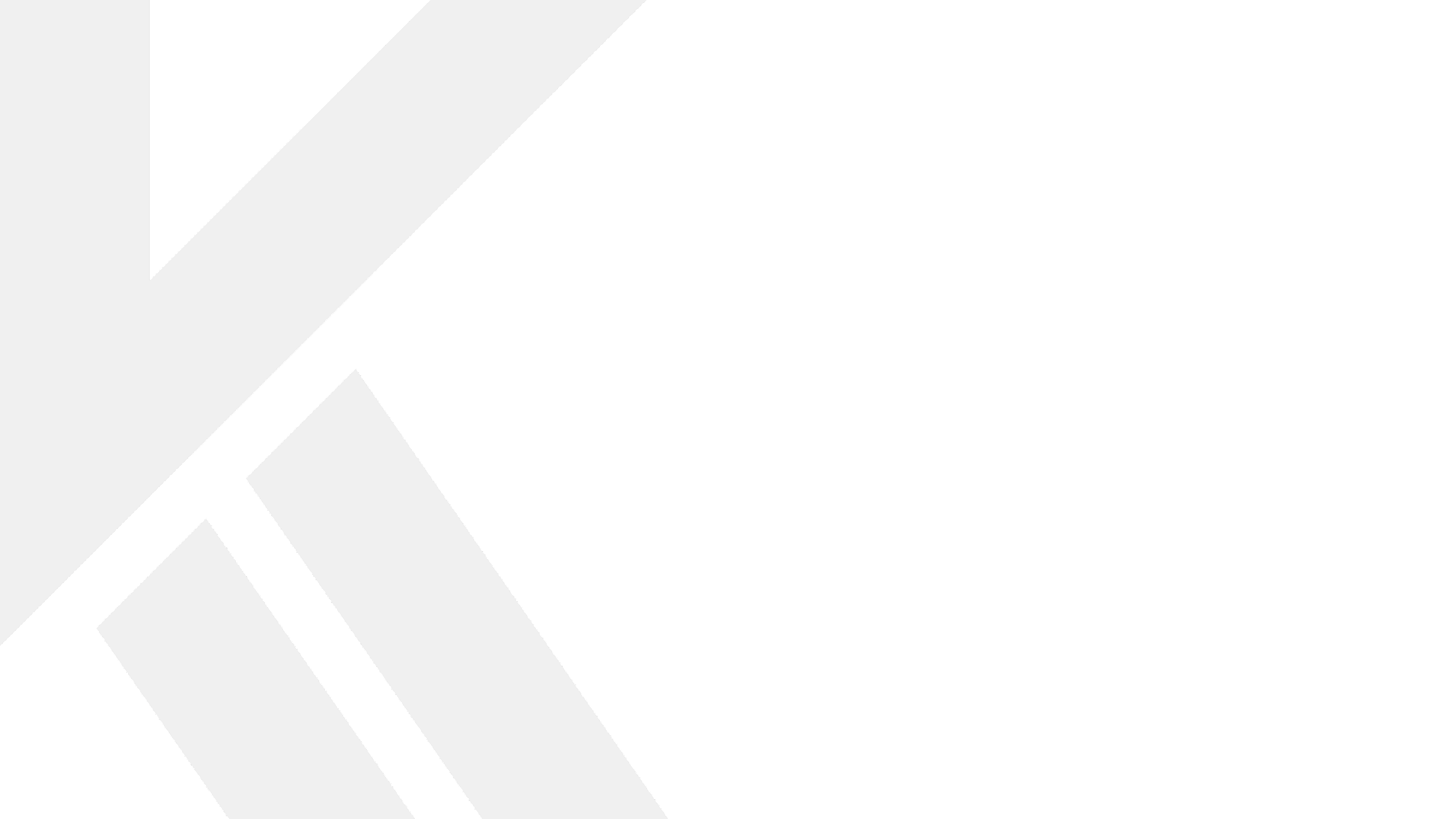 Flow
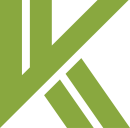 Accept –Accepted records will become part of ‘ITC Available’ section of respective GSTR 2B. GST on accepted records will auto-populate in GSTR 3B as eligible ITC.
.
All outward supplies reported in GSTR-1/IFF/1A will appear in the recipient's IMS for action.
Reject –Rejected records will become part of ‘ITC Rejected’ section of respective GSTR 2B. ITC of rejected records will not auto-populate in GSTR 3B.
Pending –Pending records will not become part of GSTR 2B and GSTR 3B. Such records will remain on IMS dashboard till the time same is accepted or rejected.
vkalra.com
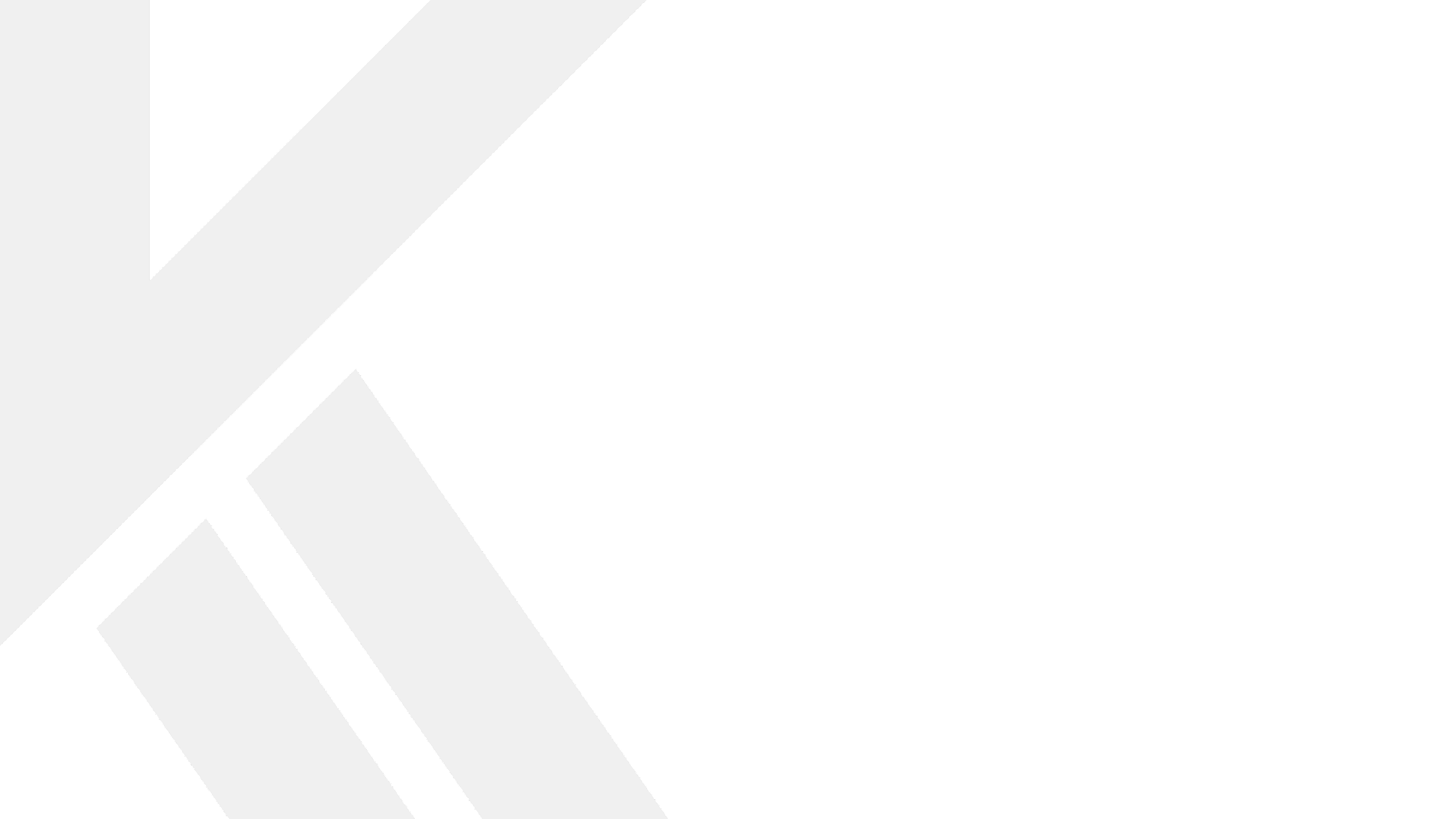 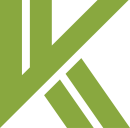 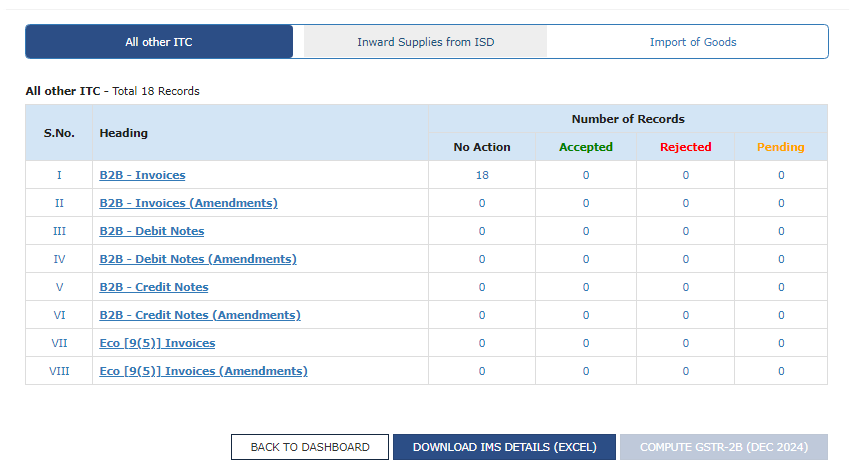 .
vkalra.com
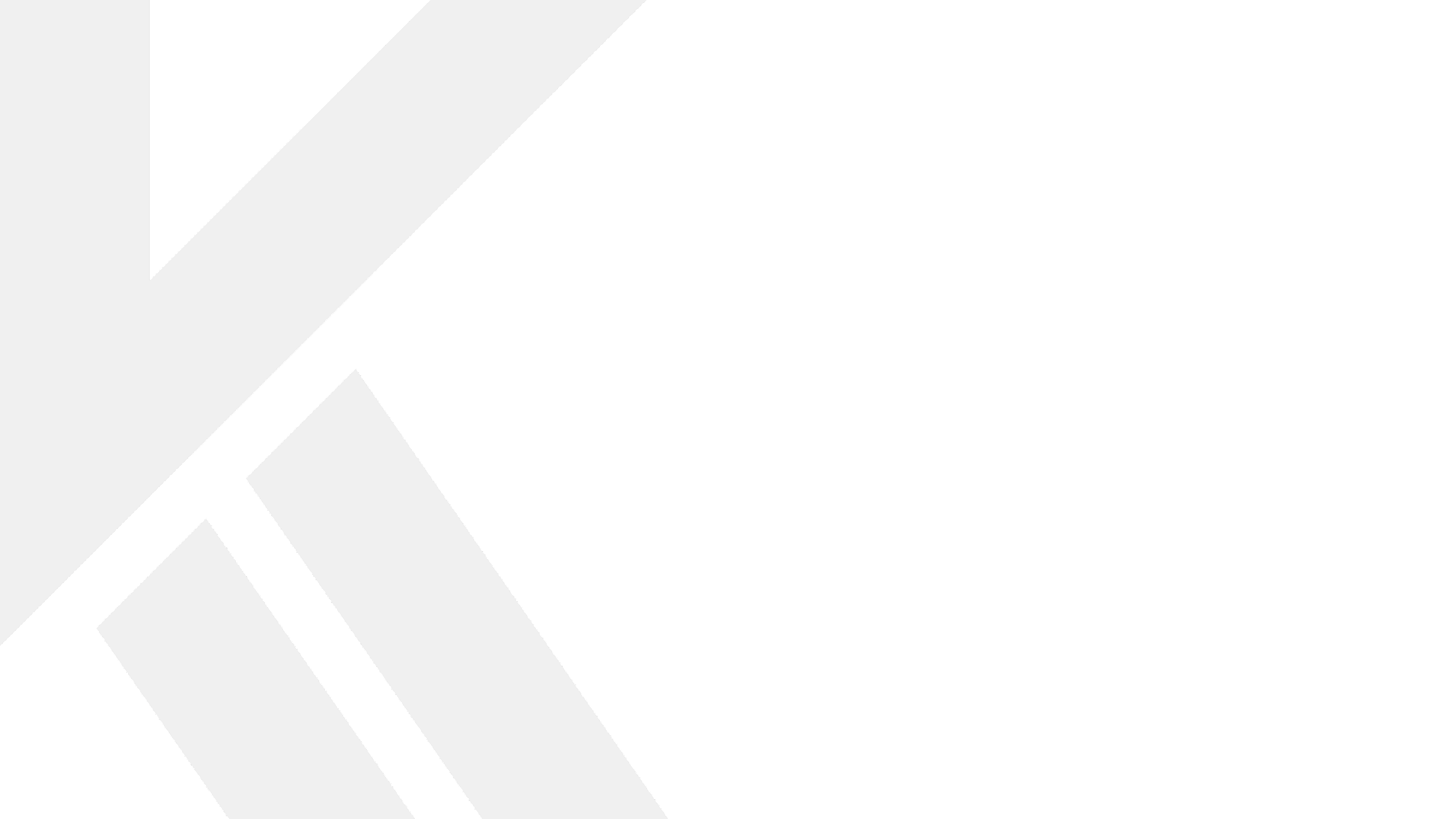 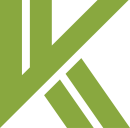 GSTR 3B
GSTR-3B is a self-declared summary GST return filed every month (quarterly for the QRMP scheme). Taxpayers need to report the summary figures of sales, ITC claimed, and net tax payable in GSTR-3B.
A separate GSTR-3B must be filed for every GSTIN
The GST liability must be paid on or before the date of filing GSTR-3B, earlier of its due date
The GSTR-3B once filed cannot be revised
Even in case of a zero liability, GSTR-3B must be compulsorily filed
.
vkalra.com
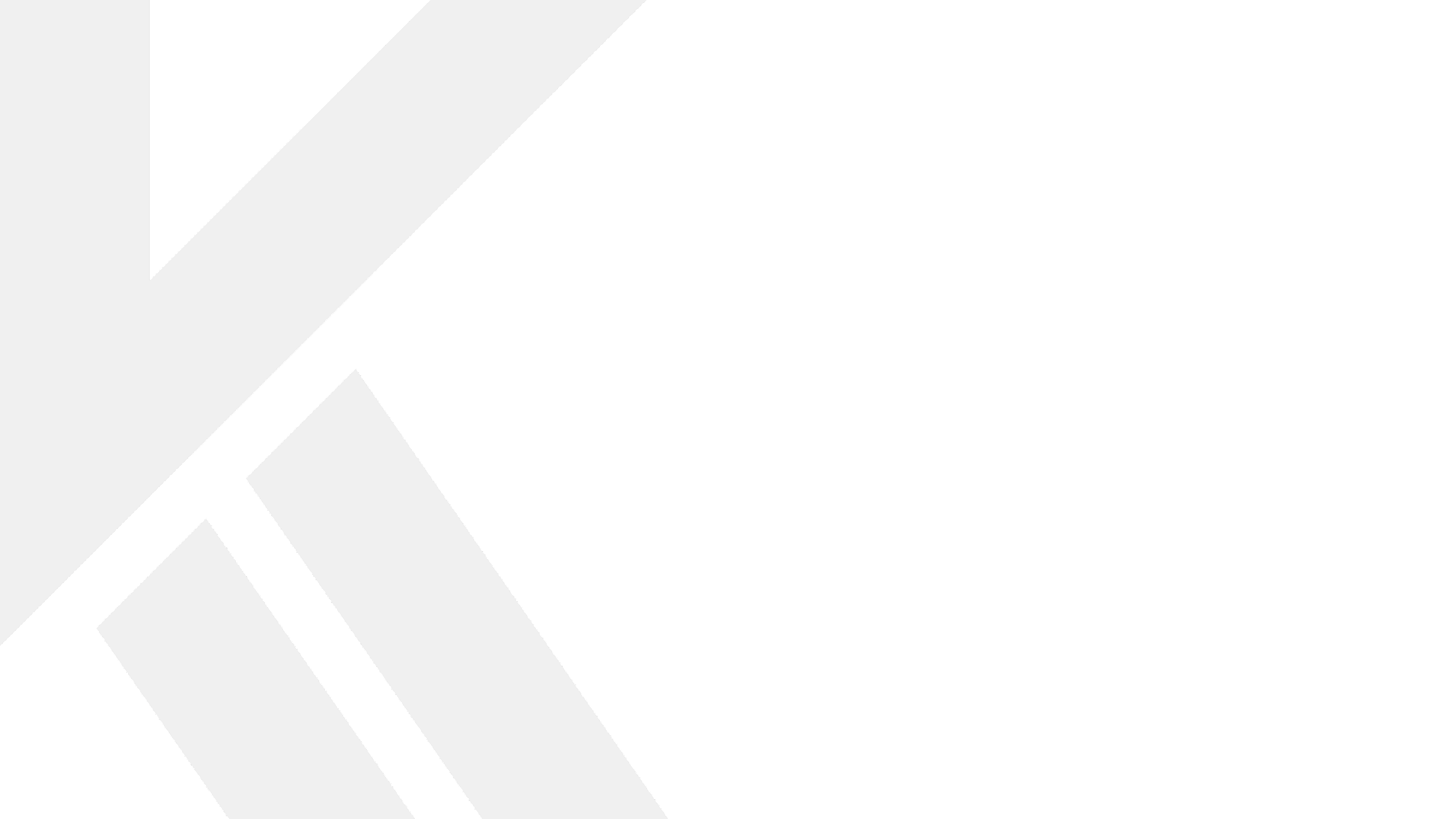 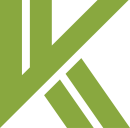 Recent Amendments in GSTR-3B
Auto Populated summarized details from GSTR-1 and GSTR-2B
Separate Table for reporting sales through E-commerce operators on which e-commerce operators 
Auto calculation of interest on tax liability paid in cash in cases where GSTR-3B has filed late.
Changes in procedure for reporting details of ITC in Table 4 to compare data with GSTR-2B
Hard Locking of auto populated liability in GSTR-3B tentatively from January, 2025.
.
vkalra.com
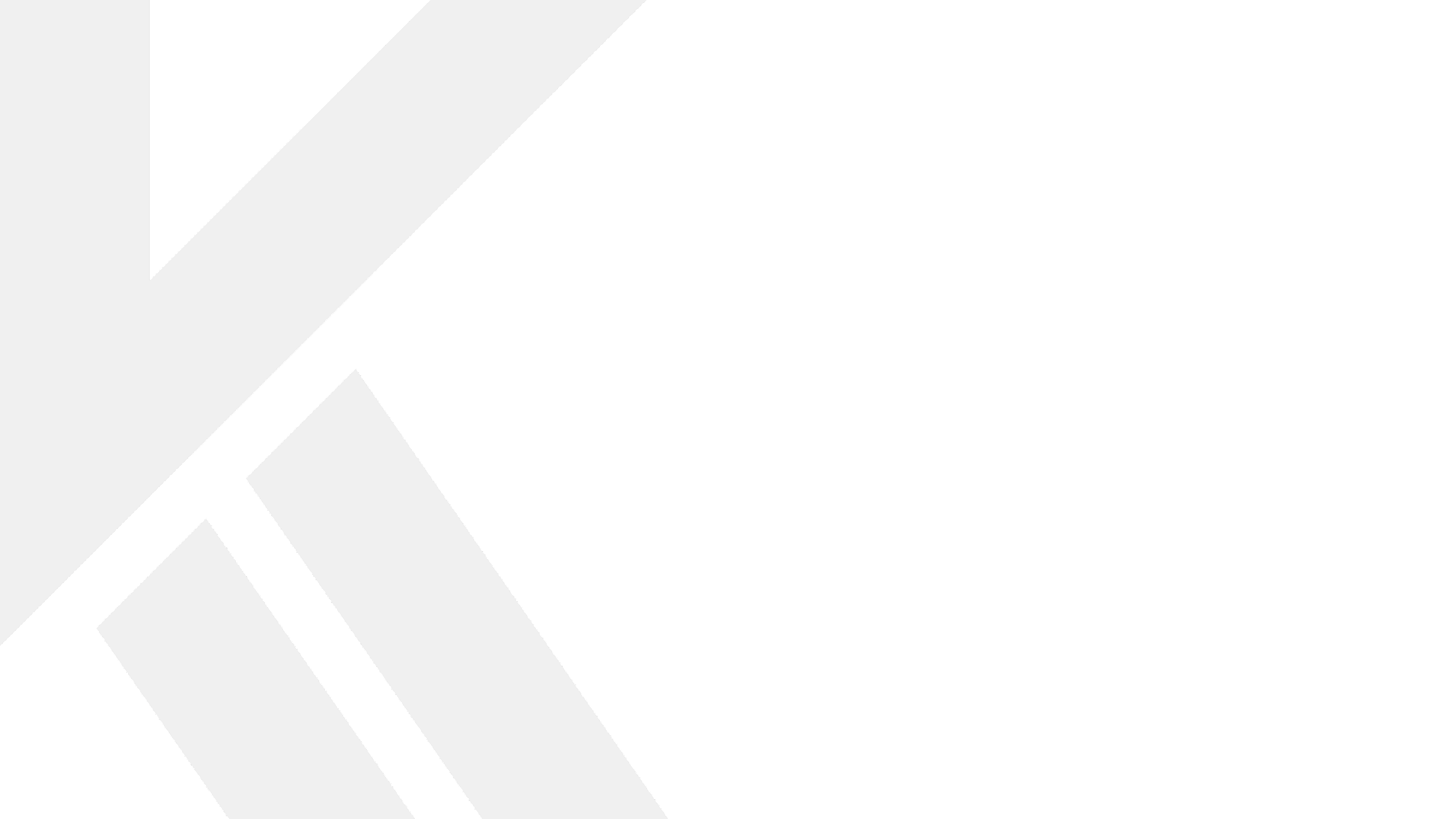 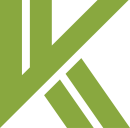 Provisions related to GST Returns
Related to outward supply :-
   1. Whether the transaction is supply u/s 7 of CGST Act, 2017 ?  
   2. Determining Time of Supply
   3. Determining Place of Supply
   4. Maintaining & verifying document evidence of outward supplies 
5. Whether correct GST rates have been levied or not ?
.
vkalra.com
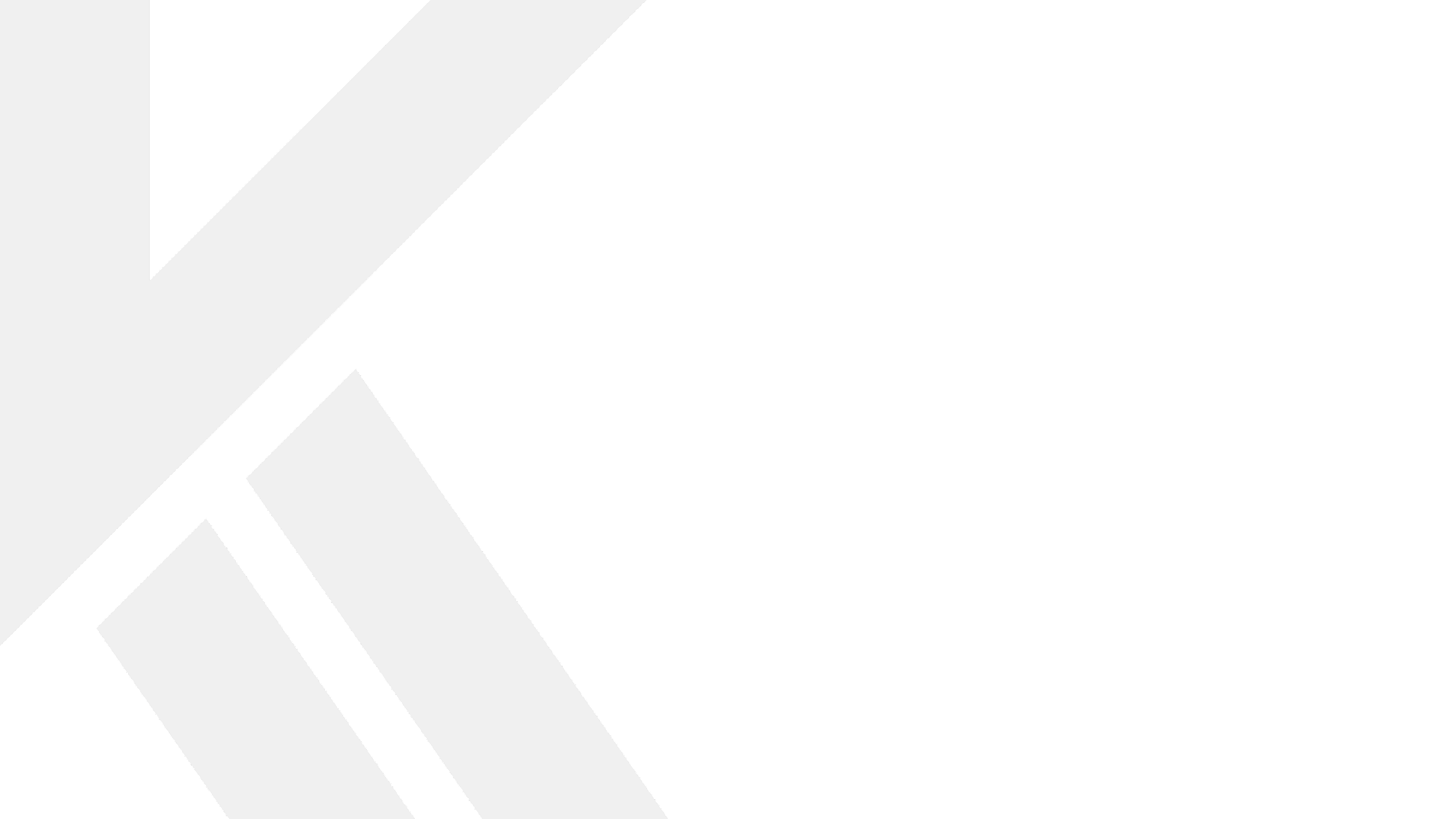 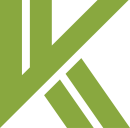 Provisions related to GST Returns
Related to Input tax credit :-
Conditions for taking ITC u/s 16 of CGST Act, 2017:
Possession of Tax invoice, e-way bill, agreement or debit note(as the case maybe);
Receipt of Goods or service;
Payment of Tax to the Government by the supplier;
ITC reflecting in GSTR-2B or not and its eligibility under Section 17.
Under Rule 37, whether the taxpayer has made payment within 180 days of the issue of invoice.
Verification on other inward supplies for eligibility of RCM under Section 9(3) and 9(4).
.
vkalra.com
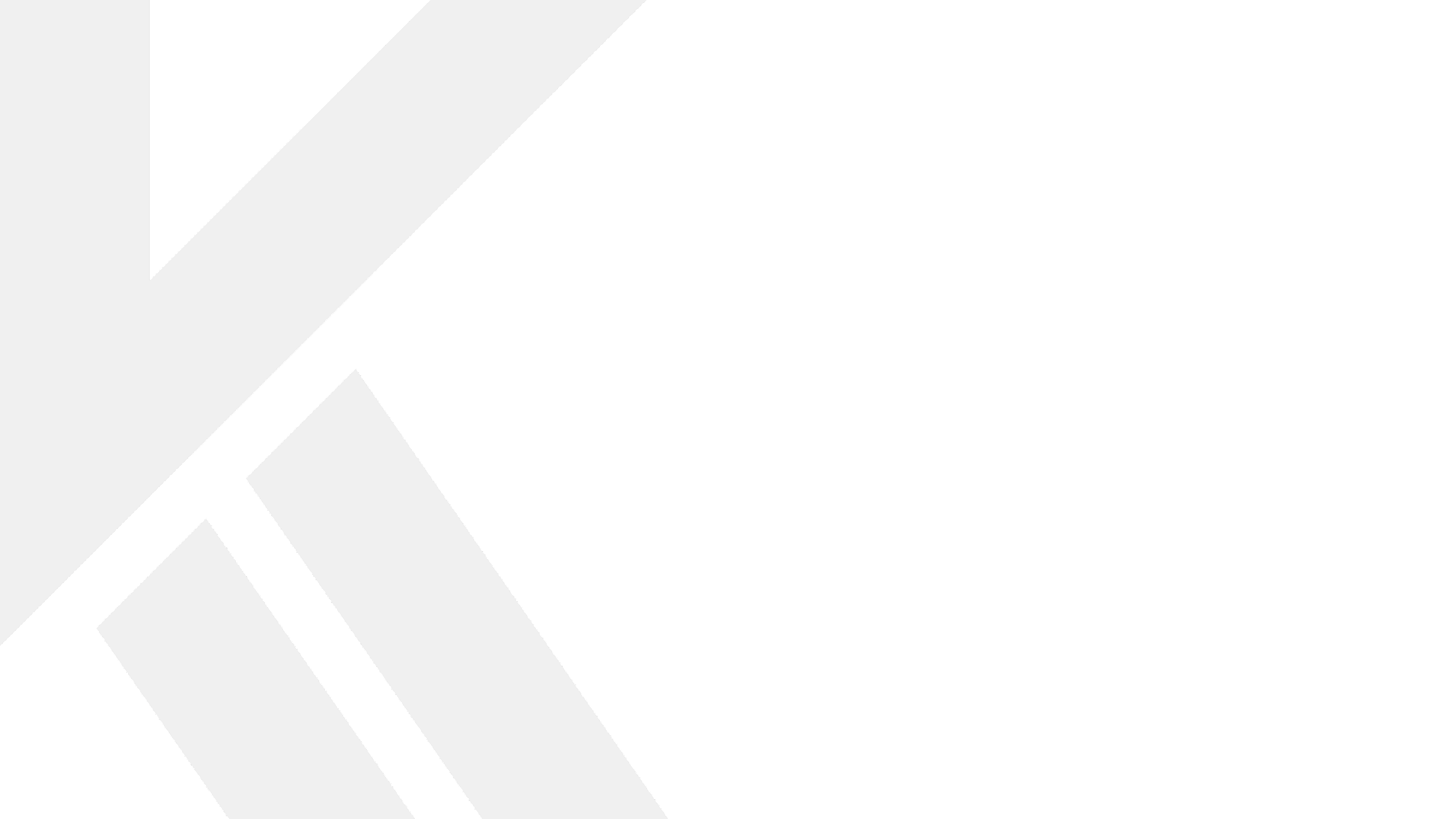 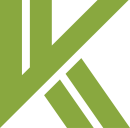 Other Compliances
Reconciliation of books of accounts with returns i.e., GSTR 1, GSTR 2B and GSTR-3B.
Verifying whether the E-Invoice has been generated or not of every supply made by the client.
.
vkalra.com
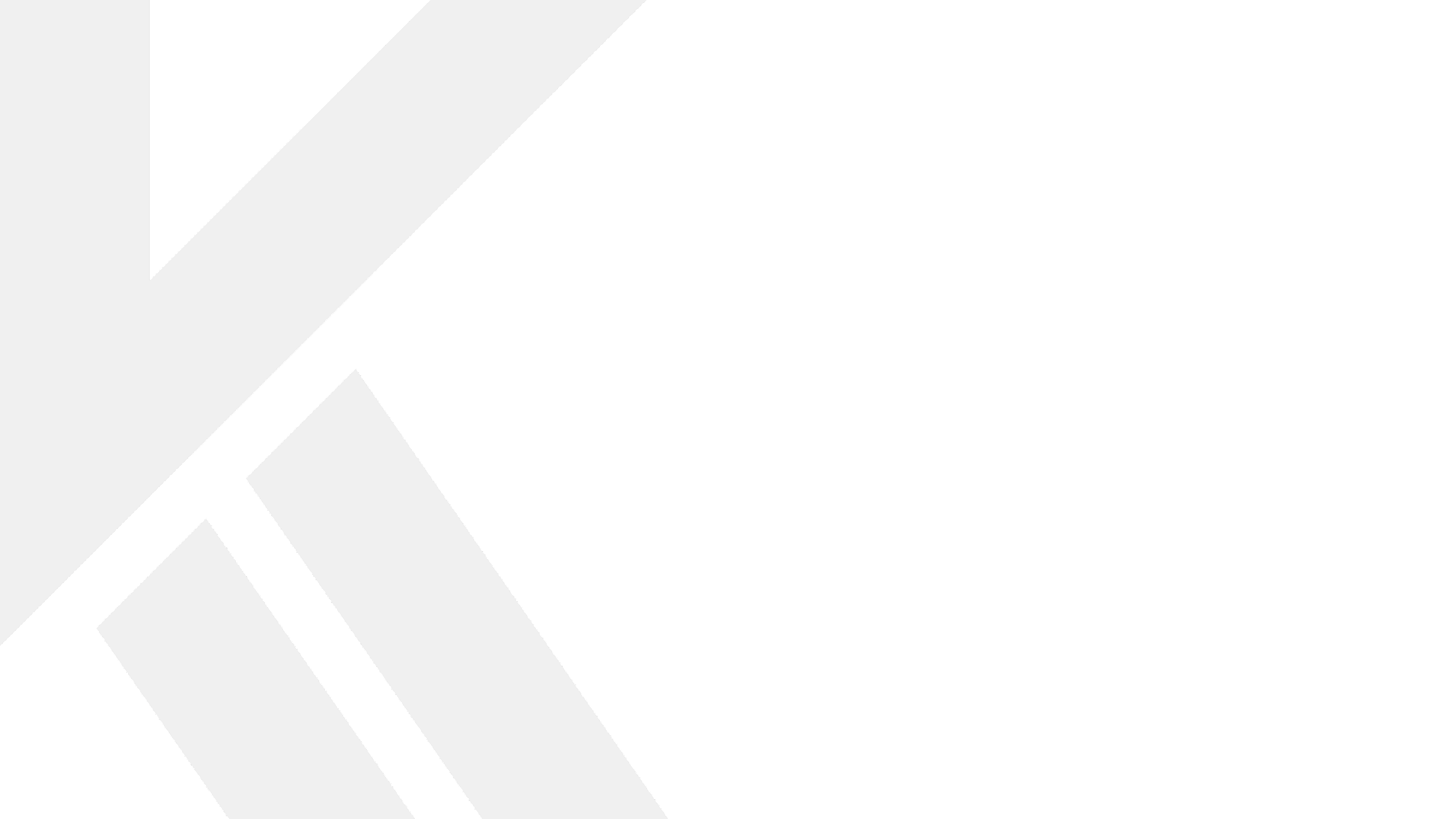 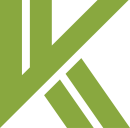 Consequences of Non Compliance
E-waybill generation is blocked when GST returns for the last two consecutive months/quarters are not filed.
If there is a difference between the liability declared in GSTR-1/IFF and the amount paid through GSTR-3B that exceeds a pre-defined limit, you will receive an intimation in Form DRC-01B.
The DRC-01C is similar to the DRC-01B, intimations for ITC credit claimed in GSTR 3B in excess of prescribed available ITC amount in GSTR-2B.
Form GST ASMT-10 is the notice issued under section 61 of CGST Act, 2017 read with Rule 99 of CGST Rules, 2017 for intimating discrepancies in GST returns filed by taxpayer and seeking explanation for same.
.
vkalra.com
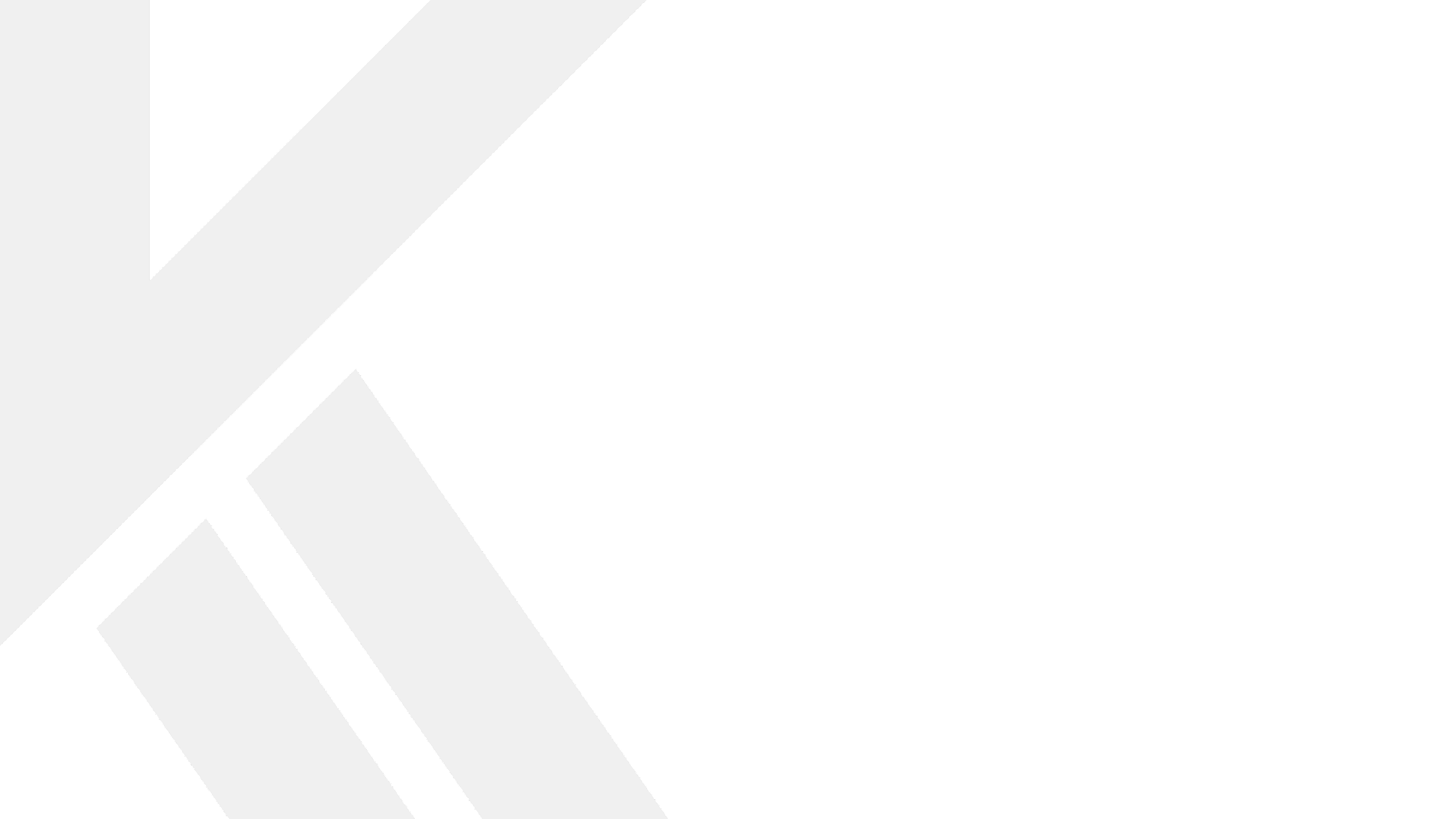 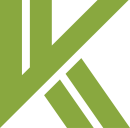 Consequences of Non Compliance
Under Section 73 of the CGST Act 2017, if a proper officer determines that tax has not been paid, short paid, or erroneously refunded, or if input tax credit has been wrongly availed or utilized (excluding cases of fraud or willful misstatement), they shall issue a notice to the liable person. This notice requires them to explain why they should not pay the specified amount, along with interest under Section 50 and any applicable penalties.
Under Section 74 of the CGST Act 2017, if tax is unpaid or erroneously refunded due to fraud or willful misstatement, the proper officer issues a notice requiring the liable person to explain why they should not pay the specified amount, plus interest under Section 50 and a penalty equal to the tax amount.
.
vkalra.com
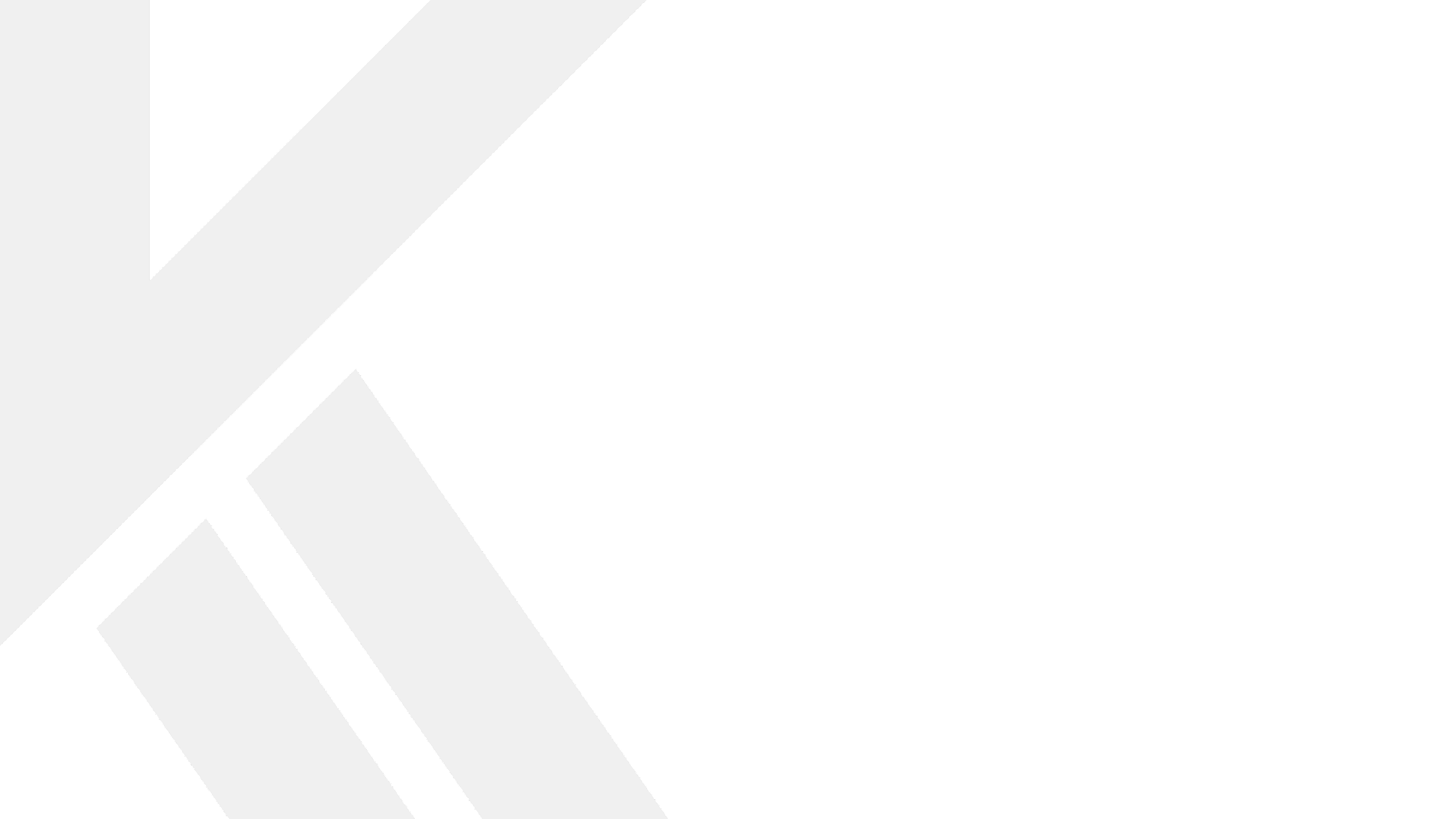 GSTR 9: Annual Return
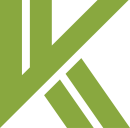 As per section 44 of the CGST Act read with rule 80 (1) of the CGST Rules: 
   Every registered person whose aggregate turnover exceeds two crore rupees shall furnish annual return in GSTR-9, other than the following 
• an Input Service Distributor,
• a person paying tax under section 51 or section 52 (TDS deductor & TCS collector), 
• a casual taxable person 
• a non-resident taxable person
shall furnish annual return in Form GSTR-9 on or before the 31st day of December of the succeeding financial year.

A person having multiple registrations exceeding turnover limit for filing GSTR-9 should also file a Nil Annual Return for those GSTIN which do not have any transactions during the year.
Form GSTR-9 does not allow for any revision after filing.
Liability identified during filing Annual Return can be deposited with Government using Form DRC-03
.
vkalra.com
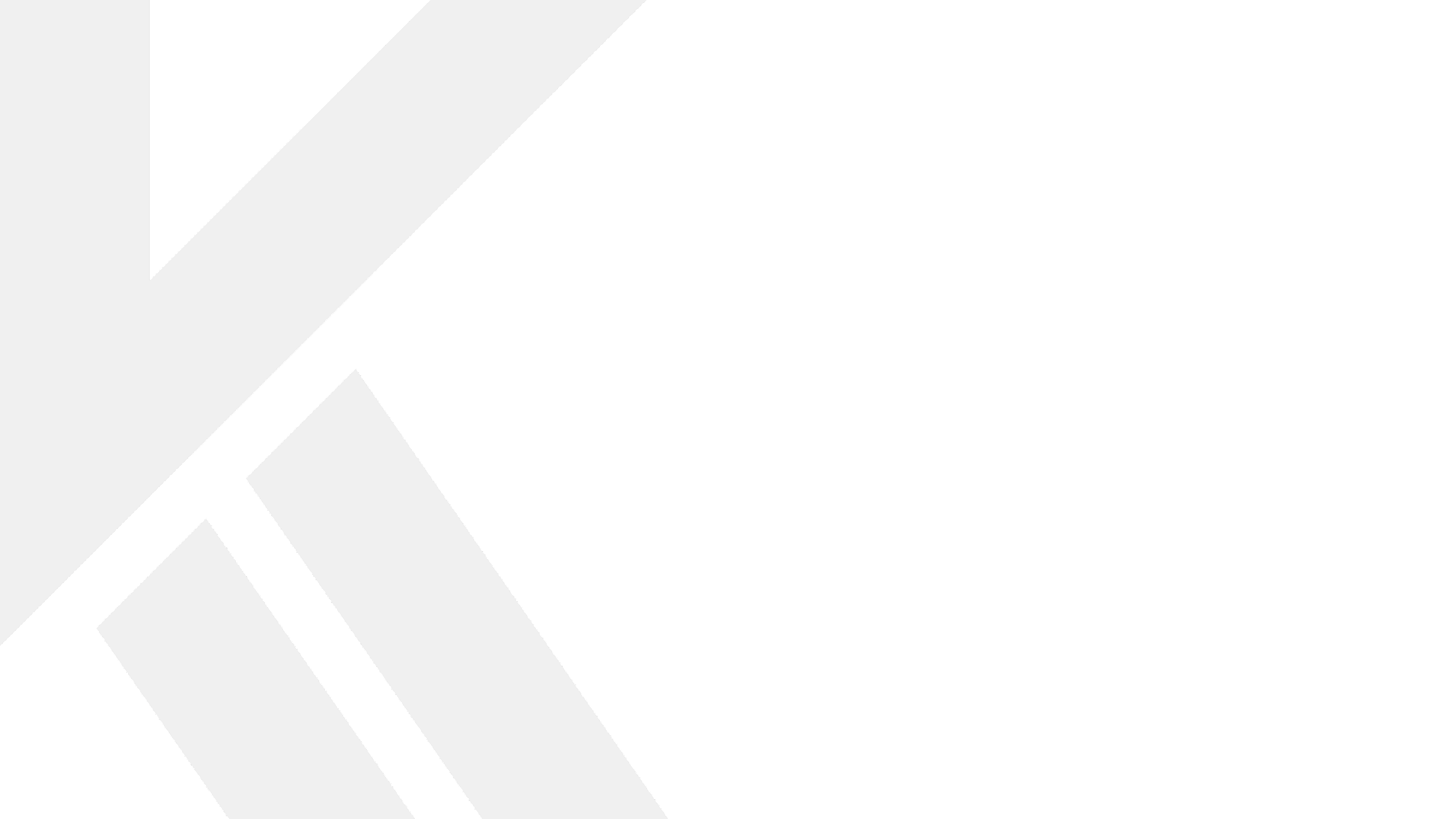 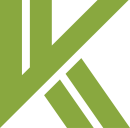 .
vkalra.com
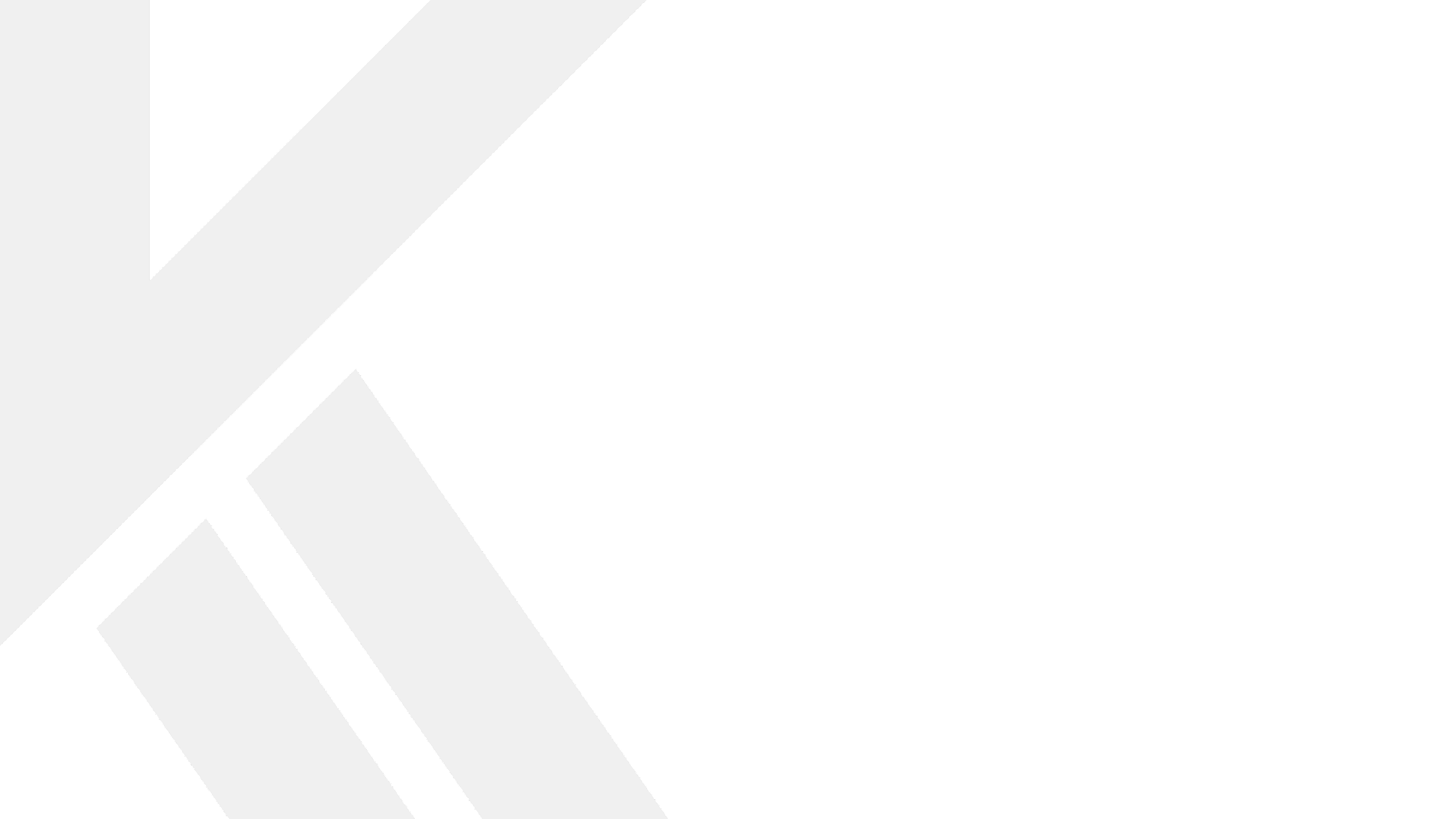 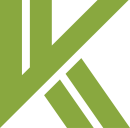 Challenges while Filling GSTR 9
Annual return demands the bifurcation of Input Tax Credit claimed between Inputs, Services, and Capital Goods.
The primary challenge faced by taxpayers while filing GSTR-9 is the mismatch of ITC values in GSTR-2B and GSTR-9.
Furnishing of HSN wise summary of Outward supplies & inward supplies.
Proper reconciliation of Input Tax Credit between GSTR 2B & Books.
vkalra.com
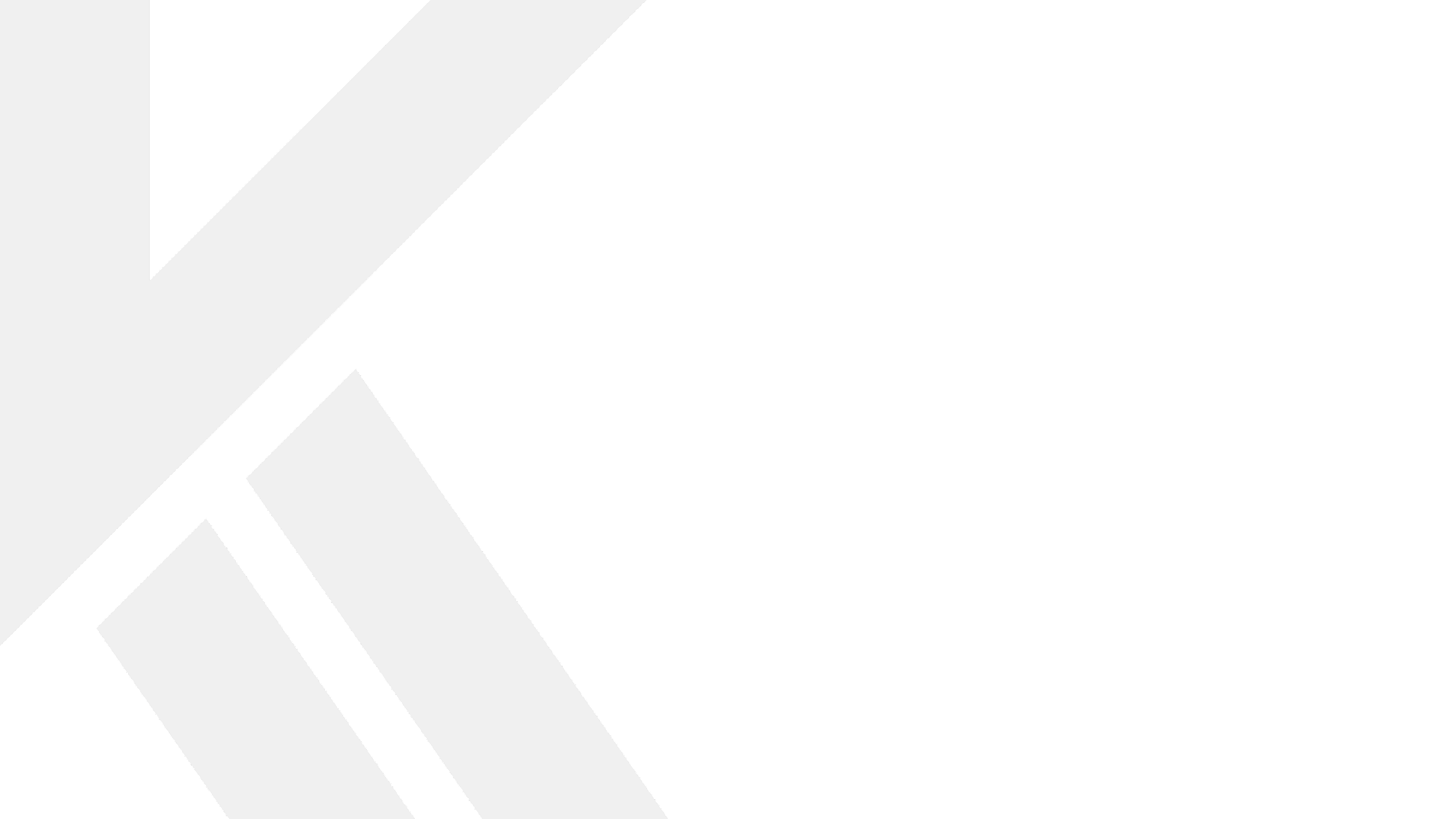 GSTR 9C: Reconciliation Statement
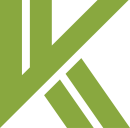 Every registered person whose aggregate turnover during a financial year exceeds Rs.5 crore rupees must file this form.
It is a statement of reconciliation between GSTR 9 & figures as per audited financial statements.
Any differences arising from this reconciliation exercise will be reported in this statement, along with the reasons for the same.
GSTR-9C must be filed on or before 31st December of the year subsequent to the relevant FY.
Form GSTR-9C should be self-certified by the taxpayer.
.
vkalra.com
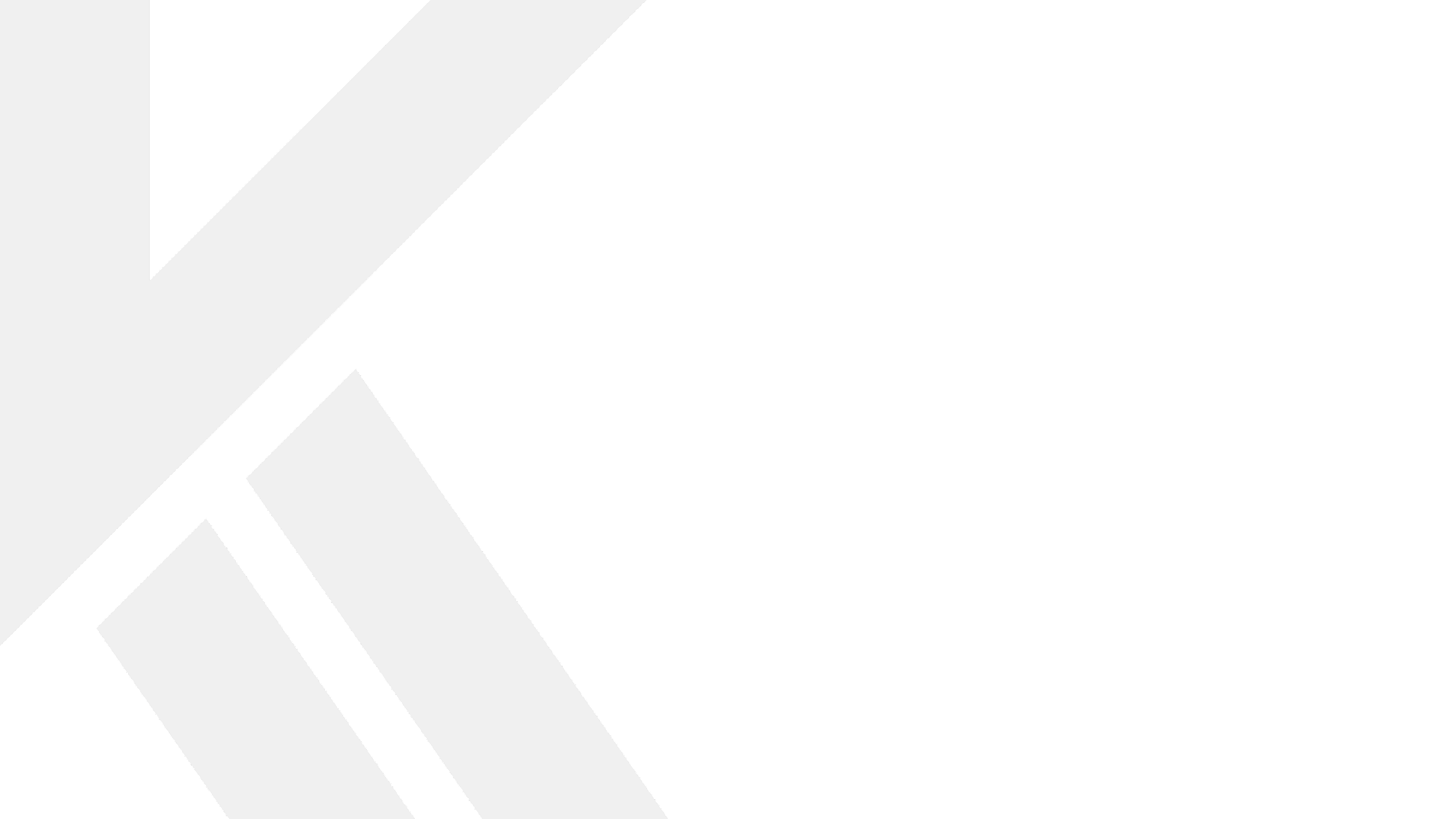 Analysis of Form GSTR-9C
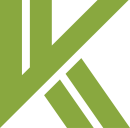 GSTR-9C consists of the following parts as listed below:
vkalra.com
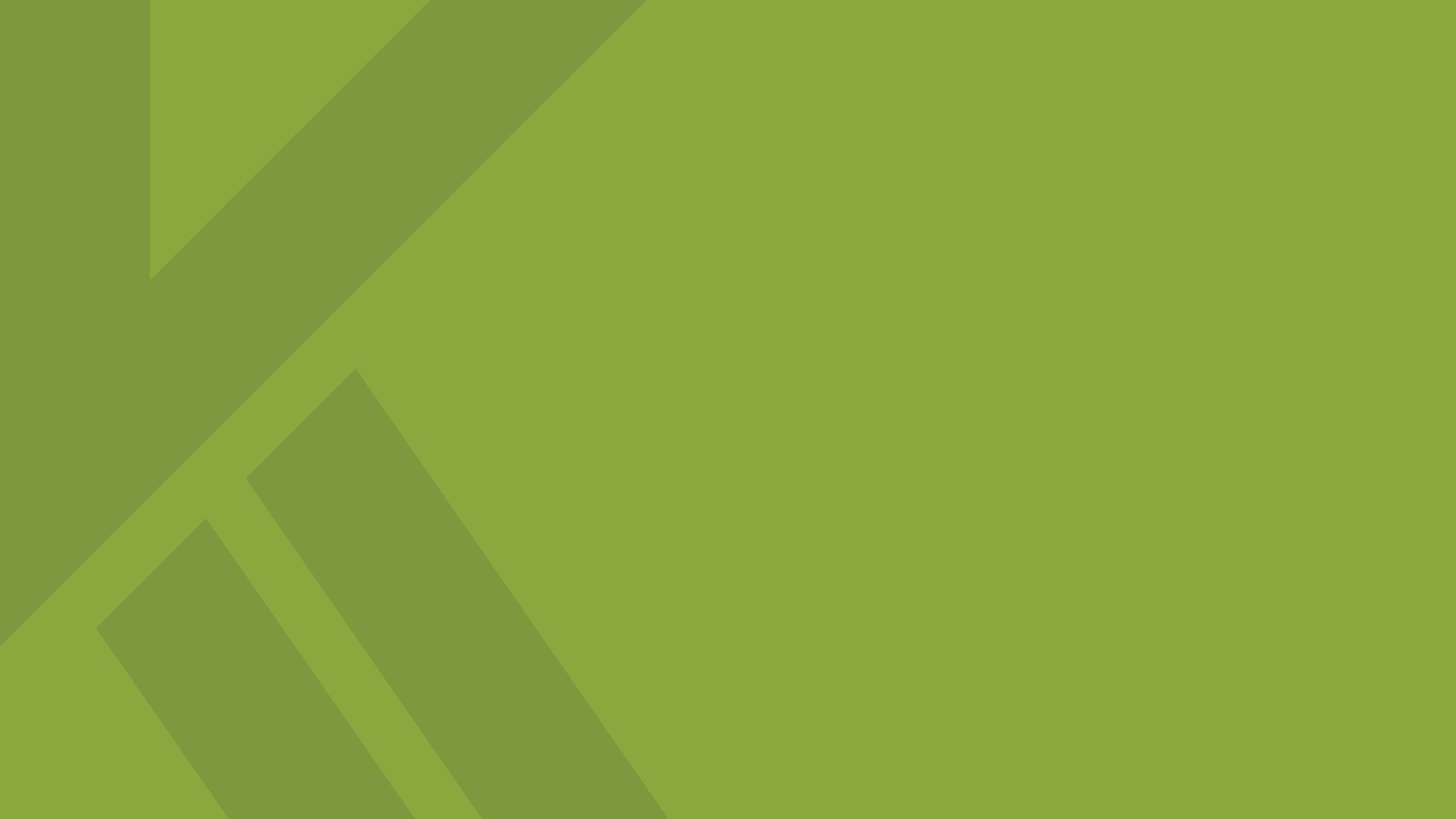 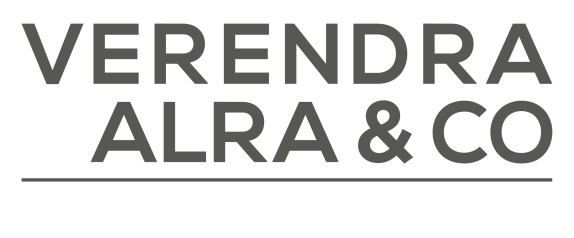 Thank You
3rd Floor, MJ Tower,
55, Rajpur Road,
Dehradun - 248001
T:    +91.135.2743283
        +91.135.2747084
W:    vkalra.com
Follow us on
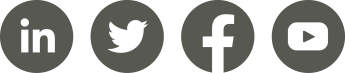